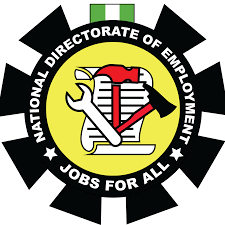 NATIONAL DIRECTORATE OF EMPLOYMENT (NDE)
CROSS RIVER STATE
NYSC SKILLS ACQUISITION AND
 ENTERPRENUERSHIP DEVELOPMENT
Starting-my-OWN BUSINESS  
TRAINING 2023
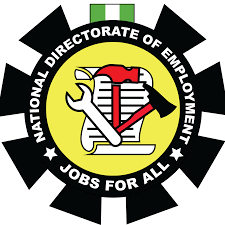 Starting-my-OWN BUSINESS TRAINING 2023
TOPIC: 
STARTING MY OWN 
SMALL BUSINESS
PRESENTER: 
MRS THERESA MBANG (HEAD SMALL-SCALE ENTERPRISES DEPARTMENT)
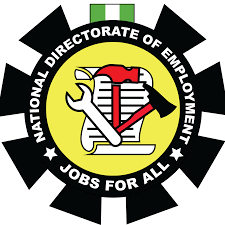 Starting-my-OWN BUSINESS TRAINING 2023
WHAT IS ENTREPRENUERSHIP?
Entrepreneurship is the process of using creative or innovative ways to create a NEW BUSINESS OR EXPANDING AND EXISTING BUSINESS to better serve the needs of customers
WHAT IS sensitization?
Sensitization means to inform, create awareness, intimate, highlight, refresh, encourage someone to participate in a particular activity.
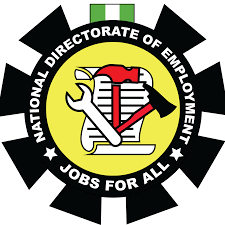 Starting-my-OWN BUSINESS TRAINING 2023
Definition of entrepreneurship concepts
POSITIONING:  The space you want to occupy in your customers mind when they think of your brand.
MISSION:  Your Core purpose why you started the business.
VISION:  A lofty ideal of what your organisation does.
VALUES:  The principles by which you run your business
OBJECTIVE:  The means or principal thing you want to achieve; you MUST set a reality aim
STRATEGIES:  Done as a part of plan that is meant to achieve a particular purpose or to gain an advantage.  A Strategy decision to sale off parts of the business is called STRATEGY PLANNING.
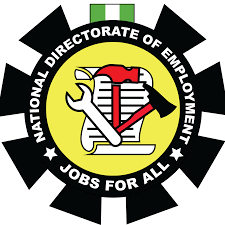 Starting-my-OWN BUSINESS TRAINING 2023
WHAT IS BUSINESS?
BUSINESS is any undertaking carried out under the laws of the land to satisfy the needs of the customers and make profit
WHAT TYPE OF BUSINESS ARE FOUND IN MY COMMUNITY?
There are arrays of Businesses found in any community.  This could be Farm, Shops and other Services.  All are targeted of satisfying the community needs for a profit motive.
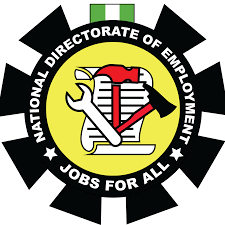 Starting-my-OWN BUSINESS TRAINING 2023
Examples FOR EACH TYPE OF Business
DESIGNING:  Clothing, Graphic, Website Design, Video Editing
MANUFACTURING:  Auto-mechanic Companies; Bakery; Cosmetics
SUPPLY AND DISTRIBUTION:  Supply Producers, Vendors, Transportation Companies, Distribution Centres and Retailers.
SELLING:  BUSINESS TO BUSINESS SALES, eg. Advertising sales or Technology such as P.O.S
INSTALLING:  Equipment or Facilities such as Building Machinery Plants; Cranes and Heavy Construction
REPAIRING:  Using spare parts on Automobiles, Company machines and Equipment.
SERVICE INDUSTRIES:  Information Technology, Hospitality, Travels; Sport Environment, Health care, Media, etc.
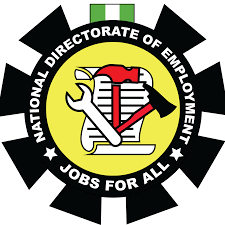 Starting-my-OWN BUSINESS TRAINING 2023
WHO IS AN ENTREPRENEUR?
AN ENTREPRENEUR:  is a person who identifies a Business Opportunity, takes a calculated risk, brings together resources and set up a Business Enterprise and is rewarded with a profit
Entrepreneurial qualities
Commitment to the Business
Confidence
Positive Attitude
Optimism
Self Starter
Courageous
Originality
Creativity and Innovation
Perseverance
Risk Orientation
Open Mindedness
Good Judgement
Provide Leadership
Good Human Relationship
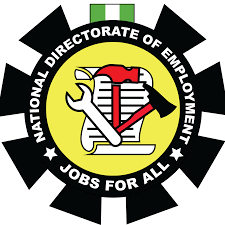 Starting-my-OWN BUSINESS TRAINING 2023
How would these qualities help me to become successful? WHAT OTHER QUALITIES DO I NEED
To become successful as an individual you need:
TO BE DISCIPLINE AND FOCUS IN MAKING THE BUSINESS GROW 
ELIMINATING ANY HINDERANCE OR DISTRACTION
TO ACHIEVE THE DESIRED GOALS
YOUR PRIORITIES AND INTENDED OUTCOMES SHOULD BE RELATED TO MEASURED GOALS
YOUR PRIORITY AND INTENDED OUTCOMES SHOULD BE RELATED TO MEASURABLE GOAL
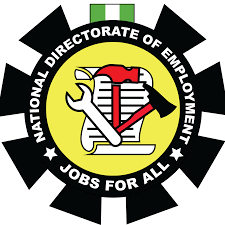 Starting-my-OWN BUSINESS TRAINING 2023
WHAT OTHER qualities DO I NEED TO DEVELOP FURTHER?
PLANNING (Note: he who fails to plan has plan to fail)
KNOWLEDGE OF COMPETITORS – (You need to study your competitors)
MARKET ORIENTED
OFFER EXCELLENT CUSTOMER SERVICE AND OF HIGH QUALITY 
GOOD INSIGHT TO FINANCIAL CONCEPT, PROFIT AND FINANCIAL MANAGEMENT
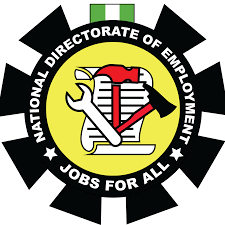 Starting-my-OWN BUSINESS TRAINING 2023
NEXT >>>>>>>>>> 
DEVELOPING 
ENTREPRENEURIAL SKILLS
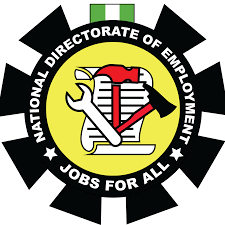 Starting-my-OWN BUSINESS TRAINING 2023
DEVELOPING MY ENTREPRENEURIAL SKILLS
MANAGING MY OWN BUSINESS
WHAT MAKE A GOOD MANAGER?
MANAGEMENT IS THE PROCESS OF PLANNING, ORGANISING AND CONTROLLING THE MATERIAL, FINANCIAL HUMAN AND INFRASTRUCTURAL RESOURCES OF AN ORGANISATION SO AS TO ACHIEVE THE PRIMARY GOAL OF THE ORGANISATION
A GOOD MANAGER ACHIEVES A HARDWORKING, PRODUCTIVE AND EFFECTIVE WORK FORCE THAT SHOWS IT PERFORMANCE. 
A GOOD MANAGER ATTRACT EXCEPTIONAL PROFIT TO STAFF; MAKE ORGANISATION PREFER EMPLOYERS HELP TO INCREASE OUTPUT AND REDUCE COST ADDED
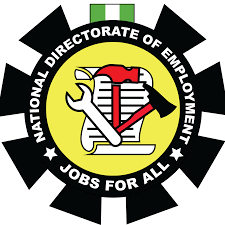 Starting-my-OWN BUSINESS TRAINING 2023
DEVELOPING MY ENTREPRENEURIAL SKILLS
MANAGING MY OWN BUSINESS
WHAT VISION
VISION IS THE ABILITY TO THINK ABOUT OR PLAN THE FUTURE WITH WISDOM.  IN PLANNING IT’S A CLEAR DIRECTION OF WHERE THE BUSINESS IS AND WHERE IT WANT TO BE IN FURTURE
WHAT ARE THE ADVANTAGES OF PLANNING
PLANNING HELPS IN REDUCING UNCERTAINTIES OF THE FUTURE
IT INVOLVES ANTICIPATION OF FUTURE EVENT LIKE: PROBLEMS SOLVING AND DECISION MAKING
SETTING OF TIMETABLES (E.g Companies)
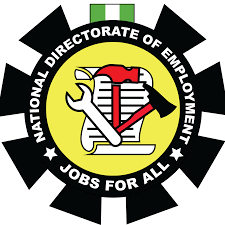 Starting-my-OWN BUSINESS TRAINING 2023
DEVELOPING MY ENTREPRENEURIAL SKILLS
MANAGING MY OWN BUSINESS
>>>>>>WHAT ARE THE ADVANTAGES OF PLANNING
DECIDING ON THE METHOD TO USED
DECIDING ON THE PEOPLE TO BE INVOLVED
DECIDING ON THE EQUIPMENT AND MATERIALS TO USED
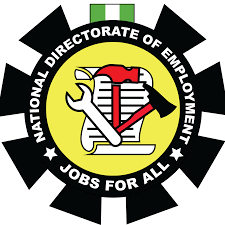 Starting-my-OWN BUSINESS TRAINING 2023
DEVELOPING MY ENTREPRENEURIAL SKILLS
MANAGING MY OWN BUSINESS
WHAT IS GOAL? THINK OF AN EXAMPLE. TO WORK TOWARDS THAT GOAL WHAT SMALL STEPS WOULD YOU TAKE?
GOAL IS A RESULT THAT ONE IS ATTEMPTING TO ACHIEVE
STEPS
WRITE DOWN YOUR GOALS ON A PIECE OF PAPER
SET A DEADLINE
WORK ON YOUR MIND SET
DEVELOP THE FIRST STEP
TAKE YOUR FIRST STEP
CONTIUE TO COMPLETION
REWARD YOURSELF
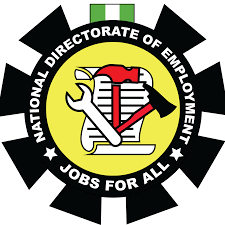 Starting-my-OWN BUSINESS TRAINING 2023
DEVELOPING MY ENTREPRENEURIAL SKILLS
MANAGING MY OWN BUSINESS
COMMUNICATION
AS AN ENTREPRENUER WHAT ARE THE CHARACTERISTICS OF GOOD COMMUNICATION WITH CLIENTS? 
BY SPEAKING
WRITING
OR USING SOME OTHER MEDIA SYMBOLS AND SIGNS
>>>>>>>SEE NEXT SLIDE
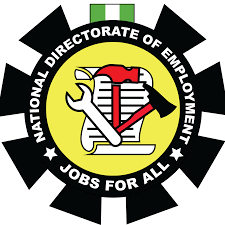 Starting-my-OWN BUSINESS TRAINING 2023
DEVELOPING MY ENTREPRENEURIAL SKILLS
MANAGING MY OWN BUSINESS
COMMUNICATION: CHARACTERISTICS OF GOOD COMMUNICATION WITH CLIENTS? 

There must be a minimum number of two person
There must be exchanging of ideals
There must be mutual understanding
It could be direct or indirect communication
It must be a continual process – Manager/Subordinate
Use of words as well as symbols
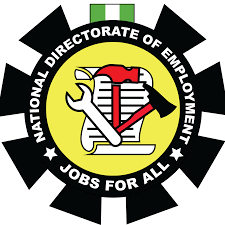 Starting-my-OWN BUSINESS TRAINING 2023
DEVELOPING MY ENTREPRENEURIAL SKILLS
MANAGING MY OWN BUSINESS
COMMUNICATION: HOW CAN I COMMUNICATE MORE CLEARLY?

COMMUNICATION SKILLS IS THE ABILITY TO CONVEY IDEAS AND FEELING EFFECTIVELY
LISTENING
OBSERVING
SPECULATING AND FEELING EFFECTIVELY
EMPATHISING
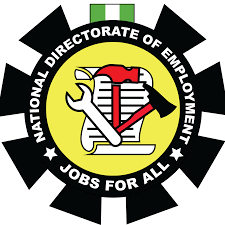 Starting-my-OWN BUSINESS TRAINING 2023
DEVELOPING MY ENTREPRENEURIAL SKILLS
MANAGING MY OWN BUSINESS
COMMUNICATION: WHY IS LISTENING AN IMPORTANT PART OF GOOD COMMUNICATION
>> YOU HEAR    >> YOU PAY ATTENTION   >>YOU CONCENTRATE

IMPORTANCE
DEMONSTRATE BY PAYING ATTENTION TO THE FEELINGS AND BEHAVIOURS OF OTHER PERSONS.
HEARING IS A PHYSICAL ABILITY WHILE LISTENING IS A SKILL
LISTENING SKILLS ALLOWS ONE TO MAKE SENSE AND UNDERSTANDING WHAT ANOTHER PERSON IS SAYING
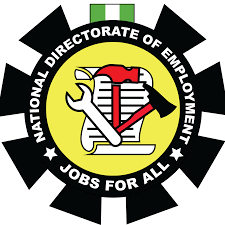 Starting-my-OWN BUSINESS TRAINING 2023
DEVELOPING MY ENTREPRENEURIAL SKILLS
MANAGING MY OWN BUSINESS
TIME MANAGEMENT
 WHY SHOULD I PLAN THE WAY I USE MY TIME?

TIME CANNOT BE STORED FOR FUTHER USE.  IT CANNOT BE BOUGHT FROM A SHOP.  YOU CAN ONLY USE OR MISUSE TIME AVAILABLE.  
TIME IS ONE OF THE RESOURCES WHOSE VALUES IS UNDERESTIMATED UNTIL IT IS TOO LATE.  

THERE ARE NUMBERS OF WAYS THAT CAN INCREASE THE WASTED TIME. POOR PLANNING, FAILURE TO FIRST PRIORITY, FAILURE TO DELEGATE.

BEING DISORGANISE AND INDISCIPLINE
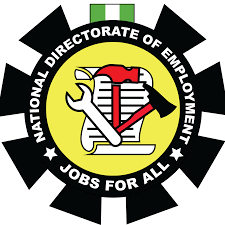 Starting-my-OWN BUSINESS TRAINING 2023
DEVELOPING MY ENTREPRENEURIAL SKILLS
MANAGING MY OWN BUSINESS
TIME MANAGEMENT
TASK 1
TASK 3
TASK 2
TASK 6
TASK 5
TASK 3
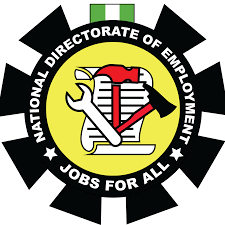 Starting-my-OWN BUSINESS TRAINING 2023
DEVELOPING MY ENTREPRENEURIAL SKILLS
MANAGING MY OWN BUSINESS
GOOD TIME MANAGEMENT ALLOWS FOR CONTIGENCIES BEYOND OUR CONTROL SUCH AS BAD WEATHER.  WHAT THING THAT I CANNOT CONTROL SHOULD I CONSIDER WHEN I MAKE MY WORK AND TIME PLANS?




THE RISK ASSOCIATED WITH BUSINESS WHICH COULD LEAD TO BUSINESS FAILURE ARE AS A RESULT OF NATURAL DISASTER
NATURAL DISASTER – Earthquake; Landslide; Suicide Thunder
WAR – Mankind
Government Policy (Eg. Building a shop you are asked to “Stop work” anytime by Government
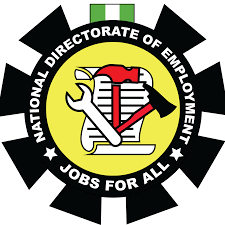 Starting-my-OWN BUSINESS TRAINING 2023
DEVELOPING MY ENTREPRENEURIAL SKILLS
MANAGING MY OWN BUSINESS
SELECT A PRODUCT OR SERVICE: LIST THE TASKS THAT ARE INVOLVED IN THE PREPARATION  OF THE PRODUCT TO THE POINT OF DELIVERY.  USING THE TABLES BELOW, ESTIMARE THE TIME NEEDED FOR EACH STAGE OF PRODUCTION, LEAVING AN ALLOWANCE OF SAY 100/0 FOR CONTINGENCIES.

DETERMINE WHICH TASKS CAN BE PERFORMED SIMULTANEOUSLY AND DRAW UP A TIME PLAN
TASK TIME ESTIMATION SHEET




FOR CONTINGENCY SAKE ADD SOME SECONDS
ESTIMATED TIME
TASK
MAXIMUM
NORMAL
CUTTING OF PAPER				1 MINUTE					11/2  MINUTES
FOLDING							1 MINUTE					11/2  MINUTES
SEALING							1 MINUTE					11/2  MINUTES
TOTAL							3 MINUTE					41/2  MINUTES
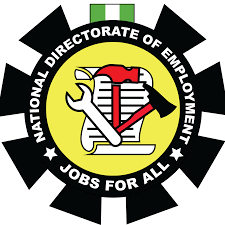 Starting-my-OWN BUSINESS TRAINING 2023
DEVELOPING MY ENTREPRENEURIAL SKILLS
MANAGING MY OWN BUSINESS
DAILY ACTIVITY TIME PLAN
STOP
TIME
START
TIME
ACTIVITY
DURATION
CUTTING 				8:00AM		       4.00PM				8 HOURS
FOLDING					 8:00AM		       4.00PM				8 HOURS 			
SEALING					 8:00AM		       4.00PM				8 HOURS
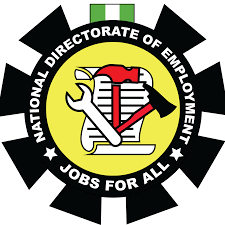 Starting-my-OWN BUSINESS TRAINING 2023
DEVELOPING MY ENTREPRENEURIAL SKILLS
MANAGING MY OWN BUSINESS
ETHICS: THESE ARE AMORAL PRINCIPLES THAT GOVERNS A PERSON BEHAVIOUR CONDUCTING OF AN ACTIVITY

BUSINESS ETHICS


BUSINESS NEED TO FUNCTION ACCORDING TO ESTABLISHED LAWS AND RULES SET OUT BY THE COMMUNITY AS WELL AS THE PREVAILING ETHICAL STANDARDS.

INVESTORS, LENDING INSTITUTIONS AND CUSTOMERS PAY CLOSE ATTENTION TO THE STANDARDS OF PRACTICE OF BUSINESSES.  BUT MOST IMPORTANTLY, YOUNG ENTREPRENEURS MAY WISH TO SET THEIR OWN HIGH ETHICAL STANDARDS
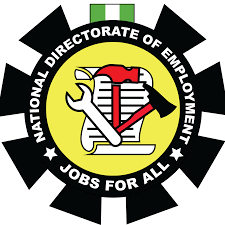 Starting-my-OWN BUSINESS TRAINING 2023
DEVELOPING MY ENTREPRENEURIAL SKILLS
MANAGING MY OWN BUSINESS
VALUE CHAIN: A PROCESS OR ACTIVITIES BY WHICH A COMPANY ADDS VALUE TO AN EXISTING PRODUCTION

WHY IS IT IMPORTANT TO PRACTICE BUSINESS ETHICS AND VALUES?


MARKETING AND THE PROVISION AFTER SALES SERVICES

CONFORM WITH THE STANDARD SET BY THE COMMUNITY

INVESTORS LENDING INSTITUTION AND CUSTOMERS PAY CLOSE ATTENTION TO THE STANDARD OF PRACTICE OF BUSINESS

YOUNG ENTREPRENUERS, THEREFORE MAY SET UP THEIR OWN ETHICAL STANDARD
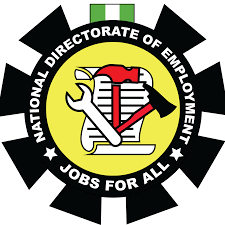 Starting-my-OWN BUSINESS TRAINING 2023
DEVELOPING MY ENTREPRENEURIAL SKILLS
MANAGING MY OWN BUSINESS
>>>>>>BUSINESS ETHICS


IN ADDITION, MANY GROUPS OF BUSINESSES HAVE ESTABLISHED ETHICAL STANDARDS FOR SPECIFIC BUSINESSES.  

THESE STANDARDS OF PRACTICE ARE A CORE SET OF VALUES, DEVELOPED BY THAT GROUP OF BUSINESSES THAT GOVERN THE RELATIONSHIPS BETWEEN BUSINESS AND CUSTOMERS.

ALTHOUGH THEY ARE NOT LEGALLY REQUIRED, THESE VALUES HELP TO PROVIDE LEVELS OF SERVICE THAT DISTINGUISH THE BEST BUSINESSES AND BUILD CONFIDENCE AMONG CLIENTS
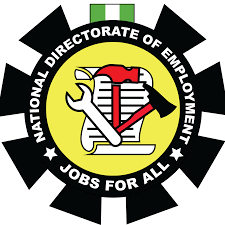 Starting-my-OWN BUSINESS TRAINING 2023
DEVELOPING MY ENTREPRENEURIAL SKILLS
MANAGING MY OWN BUSINESS
LIST OF EXAMPLES OF GOOD AND BAD BUSINESS PRACTICE
GOOD PRACTICE
BAD PRACTICE
PRODUCTION OF STANDARD GOODS (SON)	
REGISTRATION OF BUSINESS E.G NAFDAC, MAN, NASSI, NASME, etc					
SOLD AT STANDARD PRICES. BECAUSE YOUR PRODUCT IS GOOD
PRODUCTION OF SUBSTANDARD GOODS 	
DEALING ON EXPIRED GOODS	
TAX FIXING ARBITRARY PRICES
TAX EVATION
SMUGGLING
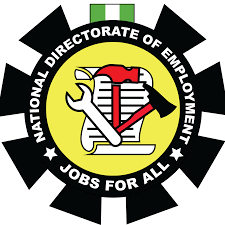 Starting-my-OWN BUSINESS TRAINING 2023
DEVELOPING MY ENTREPRENEURIAL SKILLS
MANAGING MY OWN BUSINESS
WHAT ARE THE POSSIBLE EFFECTS OF BUSINESS, THOSE PRACTICES RELATION TO THE CLIENT OR OTHER PARTNERS?


GOOD: CLIENTS OR CUSTOMERS MAY EMULATE YOUR GOOD PRACTICE AND MAINTAIN CLIENTS WITH YOU OR EVER BRING CUSTOMERS TO YOU

BAD PRACTICES WILL SEND CUSTOMERS AWAY FROM YOUR BUSINESS WHICH WILL LEAD TO THE FAILING OF YOUR BUSINESS
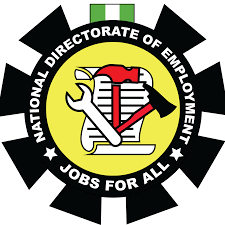 Starting-my-OWN BUSINESS TRAINING 2023
DEVELOPING MY ENTREPRENEURIAL SKILLS
MANAGING MY OWN BUSINESS
DESCRIBE WHAT GOOD BUSINESS PRACTICES WOULD BE IMPORTANT IN YOUR COMMUNITY


IT BRINGS ABOUT UNITY AS THEY CONVERGE UNDER YOUR BUSINESS EXPANSION

IT LEADS TO BUSINESS EXPANSION

PEACEFUL CO-EXISTANCE IN THE COMMUNITY – INVESTABLE
OFFER CONDUCIVE BUSINESS ENVIRONMENT

IT LEADS TO INCREASE PATRONAGE OF BUSINESS

IT LEADS TO THE DEVELOPMENT OF THE COMMUNITY AS IT ATTRACTS GOVERNMENT INTEREST


PE